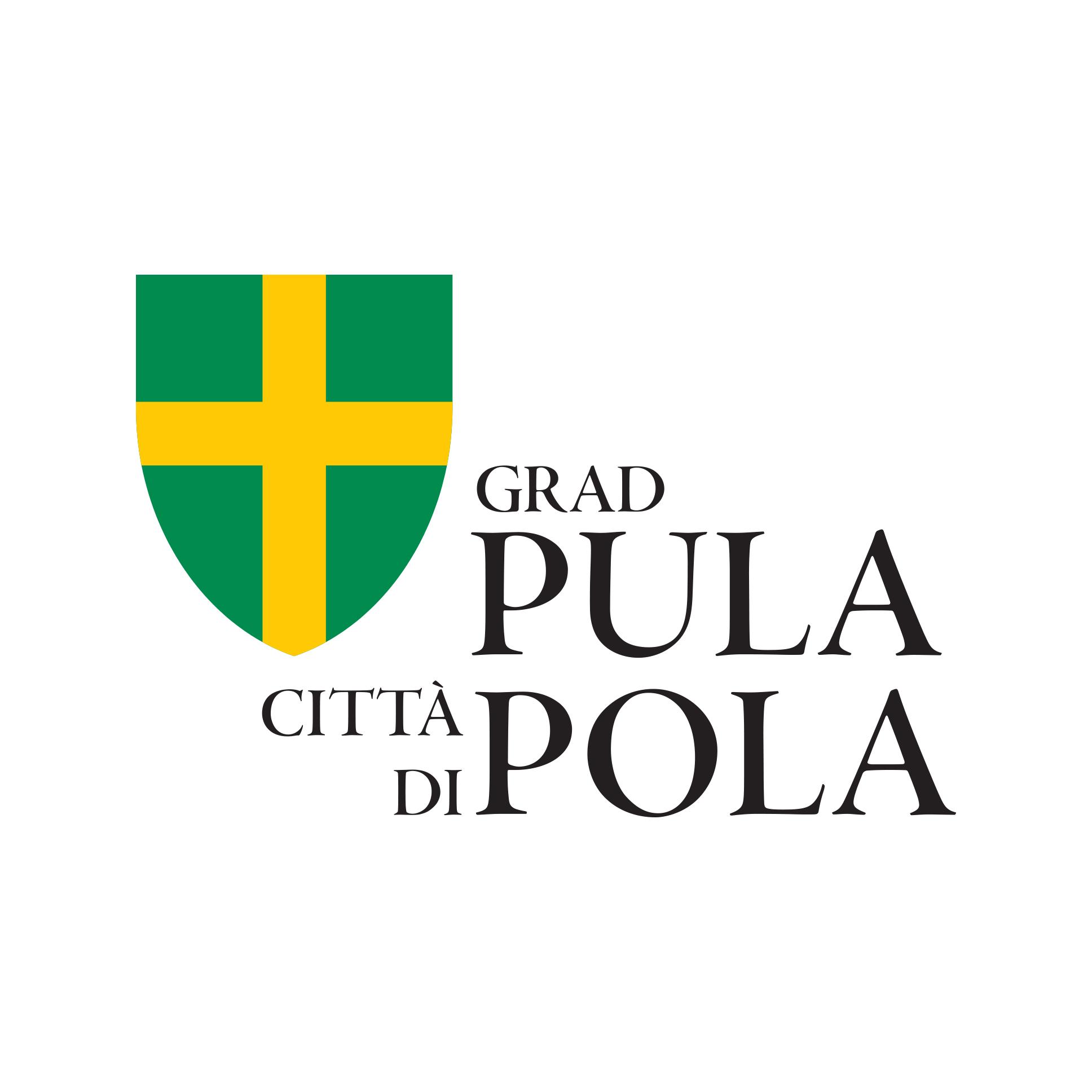 Konferencija za medije
Gradonačelnik Filip Zoričić


Pula, 26. veljače 2024.
1. Stalni nadzor rada
Treba postaviti standarde u nadzoru cementare i svih drugih onečišćenja kojih će se ova i svaka buduća vlast morati držati.
2. Nismo protiv industrije nego protiv zagađenja
Cilj je da cementara a i svaki drugi gospodarski subjekt radi unutar zakona i dozvoljenih parametara.
3. Izmjene unutar postrojenja i dozvole
- tvrtka Calucem krenula je u izmjenu peći.

- za tu i svaku buduću izmjenu dužna je tražiti mišljenje Ministarstva gospodarstva i održivog razvoja.

- jedno od nadležnih tijela koje daje mišljenje uz Županiju je i Grad Pula, ukoliko Ministarstvo gospodarstva i održivog razvoja traži navedeno očitovanje.
4. Elaborat zaštite okoliša
Krajem listopada 2023. nadležno je Ministarstvo zatražilo je mišljenje Grada te je prema dostavljenoj dokumentaciji, Elaboratu zaštite okoliša, izrađenog po ovlašteniku „EKONERG“ d.o.o., nadležni odjel Grada dao  mišljenje da nije potrebno provesti postupak procjene utjecaja zahvata na okoliš, a s obzirom da se radi o izmjeni zahvata unutar postojećeg postrojenja za proizvodnju aluminatnog cementa.
5. Planirani zahvat
Planiranim zahvatom omogućit će se energetski učinkovitija proizvodnja aluminatnog cementa uz zadržavanje postojećih proizvodnih kapaciteta. 

Realizacijom zahvata, teoretski, kapacitet proizvodnje (rad svih peći punim kapacitetom svih 24 sata dnevno) povećava se na 720 t/dan, međutim, ne očekuje se dnevna proizvodnja iznad današnjih 600 t/dan. 

Elaboratom zaštite okoliša je analiziran utjecaj u najgorem teoretskom slučaju rada postrojenja.
6. Hitno očitovanje nadležnog Ministarstva i Calucema
- informacije koje sam dobio na sastanku s upravom različite od onih koje su navedene u elaboratu.

- zatražili smo hitno očitovanje nadležnog Ministarstva gospodarstva i održivog razvoja kako bismo vidjeli što i kako dalje jer Ministarstvo još nije dalo svoje Rješenje, odnosno mišljenje o potrebi procjene utjecaja zahvata na okoliš, a  koje je za razliku od našeg i županijskog, obvezujuće.
7. Mjerenje emisija i imisija
Provođenje mjerenja štetnih emisija identificirati će se problematični izvori onečišćenja te razviti strategije za njihovo smanjenje.

S obzirom da fiksna mjerna stanica dok se za to ne osposobi ne mjeri sve detaljne parametre koje možemo pripisati da su nastale isključivo radom cementare, ta mjerenja mogu raditi ovlašteni ispitni laboratorij i to je korak koji ćemo napraviti, te donijeti Odluku o provedbi mjerenja posebne namjene odnosno procjene razine onečišćenosti koje će sadržavat mjerenja onečišćujućih tvari.

Želimo imati vjerodostojne i točne podatke.
8. Što je cilj?
Cilj je utvrditi razlike i odstupanja prije i nakon izmjena i utvrditi sve parametre imisija koji su nam podloga za daljnje djelovanje prema inspekciji zaštite okoliša prema Ministarstvu i prema samoj cementari.
9. Pozivam građane za prijavljuju sve nepravilnosti
Grad Pula će biti uključen u ove procese kao regulatorni organ koji nadgleda i provodi politike zaštite okoliša na lokalnoj razini te surađuje s tvrtkama poput Calucem u provedbi mjera za smanjenje onečišćenja zraka. 

Osim toga, Grad Pula će nastaviti i intenzivirati suradnju s regionalnim i nacionalnim vlastima kako bi osigurao usklađenost sa zakonodavstvom i implementirao najbolje prakse u upravljanju kvalitetom zraka u svrhu zaštite okoliša i javnog zdravlja naših građana.
Pitanja
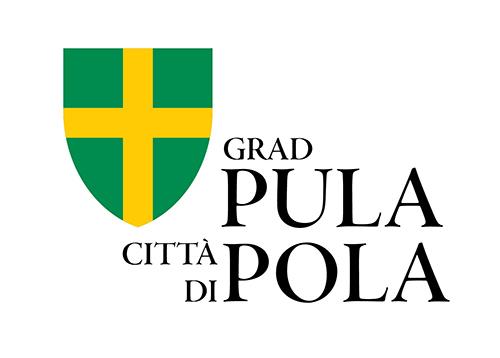